Adnoddau i arweinwyr
Modiwl pedwar
Trawsnewid strategol
Deall y Ddeddf
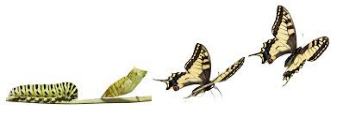 Trosolwg
3
[Speaker Notes: Nodiadau i'r Hwylusydd

Rhaglen o gymorth ac adnoddau yw Deall y Ddeddf. Cafodd ei datblygu i gynorthwyo arweinwyr strategol ac uwch reolwyr, yn cynnwys Byrddau Partneriaeth Rhanbarthol, i weithredu Deddf Gwasanaethau Cymdeithasol a Llesiant (Cymru) 2014 (y Ddeddf).]
Wedi’u hanelu at y canlynol…
4
[Speaker Notes: Nodiadau i'r Hwylusydd

Mae’r adnoddau hyn yn berthnasol i’r holl bartneriaid sydd ynghlwm â sicrhau bod y Ddeddf yn gweithio’n effeithiol ledled Cymru.]
Maen nhw’n rhoi sylw i…
Modiwl 2: 
Rhan 9 – Cydweithrediad a Phartneriaeth
Beth sy’n ofynnol gan y Ddeddf
Rolau a chyfrifoldebau
Modiwl 1: Cyflwyniad i Ddeddf Gwasanaethau Cymdeithasol a Llesiant (Cymru) 2014
Trosolwg o’r Ddeddf, ei hegwyddorion a’i bwriadau
Sut mae’n berthnasol i ddeddfwriaeth arall
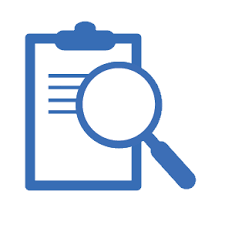 Modiwl 3: Gwneud i Fyrddau Partneriaeth Rhanbarthol weithio
Llywodraethu ymarfer da
Gwneud penderfyniadau
Rheoli rhanddeiliaid
Modiwl 4: Trawsnewid strategol
Themâu allweddol yr agenda trawsnewid
Adnoddau ar gyfer trawsnewid
Tasg yr arweinydd
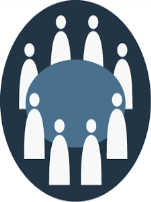 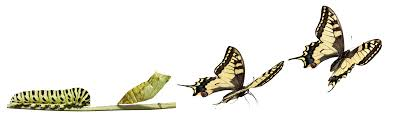 Modiwl 5: Her arwain
Trosolwg o nodau ac egwyddorion y Ddeddf
Yr agenda cydweithredu ac integreiddio
Cyfleoedd i asiantaethau ehangach gefnogi hyn      a’r her i arwain a wynebant
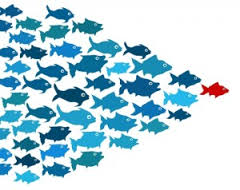 5
[Speaker Notes: Nodiadau i'r Hwylusydd

Mae’r set lawn o ddeunyddiau yn cynnwys pum modiwl i gyd.

Mae Modiwl 1 yn rhoi cyflwyniad cyffredinol i’r Ddeddf ac mae’n berthnasol i’r holl bartneriaid sy’n ymwneud â sicrhau bod y Ddeddf yn gweithio’n effeithiol ledled Cymru.

Mae Modiwlau 2, 3 a 4 wedi’u llunio’n benodol i gynorthwyo Byrddau Partneriaeth Rhanbarthol. Maen nhw’n rhoi sylw i rolau a chyfrifoldebau asiantaethau partner wrth gyflawni nodau ac amcanion y Ddeddf a’r tasgau arwain cysylltiedig yn cynnwys gwella gwaith partneriaeth ac integreiddio, rheoli trawsnewid, newid diwylliant ac integreiddio a sicrhau mai pobl yw ffocws eu gofal a’u cymorth. 

Mae Modiwl 5 ar gyfer arweinwyr sy’n gweithio yn y system iechyd a gofal cymdeithasol ehangach yng Nghymru, ac yn benodol, nid y rhai sy’n aelodau o Fyrddau Partneriaeth Rhanbarthol.]
Mae pob modiwl…
wedi ei gynllunio i gael ei ddefnyddio’n hyblyg gyda Byrddau, asiantaethau partner a’u rhanddeiliaid
yn cynnwys sleidiau PowerPoint gyda nodiadau i hwyluswyr ac awgrymiadau ar gyfer pwyntiau trafod
yn cynnwys deunyddiau ychwanegol gan gynnwys rhestrau gwirio, hunan-asesiadau ac enghreifftiau
Modiwl 1: Cyflwyniad i Ddeddf Gwasanaethau Cymdeithasol a Llesiant (Cymru) 2014
Trosolwg o’r Ddeddf, ei hegwyddorion a’i bwriadau 
Sut mae’n berthnasol i ddeddfwriaeth arall
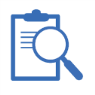 Modiwl 2: 
Rhan 9 – Cydweithrediad a
Phartneriaeth
Beth sy’n ofynnol gan y Ddeddf
Rolau a chyfrifoldebau
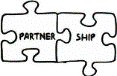 Modiwl 3:  Gwneud i Fyrddau Partneriaeth Rhanbarthol Weithio
Llywodraethu ymarfer da
Gwneud penderfyniadau
Rheoli Rhanddeiliaid
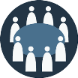 Modiwl 4:  Trawsnewid Strategol 
Themâu allweddol yr agenda trawsnewid 
Adnoddau ar gyfer trawsnewid
Tasg yr Arweinydd
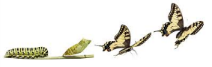 Modiwl 5: Her Arwain 
Trosolwg o nodau ac egwyddorion y Ddeddf
Yr agenda cydweithredu ac integreiddio 
Cyfleoedd i asiantaethau ehangach gefnogi hyn a’r her i arwain a wynebant
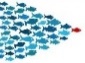 [Speaker Notes: Nodiadau i'r Hwylusydd

Mae pob modiwl yn cynnwys set o sleidiau PowerPoint sydd wedi’u bwriadu i fod yn ‘adnoddau’ annibynnol. Maen nhw wedi’u hysgrifennu ar gyfer hwyluswyr dysgu ac maen nhw’n cynnwys awgrymiadau ar gyfer trafodaethau grŵp, pwyntiau myfyrio ac enghreifftiau y gall hwyluswyr eu defnyddio naill ai yn eu cyfanrwydd neu ddefnyddio’u crebwyll i ddewis a dethol o’u plith wrth lunio rhaglen ddysgu yn seiliedig ar y cyflwyniad PowerPoint.]
Adnoddau ychwanegol
Hyb Gwybodaeth a Dysgu Cyngor Gofal Cymru  (http://www.cgcymru.org.uk/hyb-deall-y-ddeddf//)


Canllaw Rhyngweithio Asiantaeth Gwella’r Gwasanaethau Cymdeithasol i Weithredu Deddf Gwasanaethau Cymdeithasol a Llesiant (Cymru)  (http://www.ssiacymru.org.uk/home.php?page_id=8914)
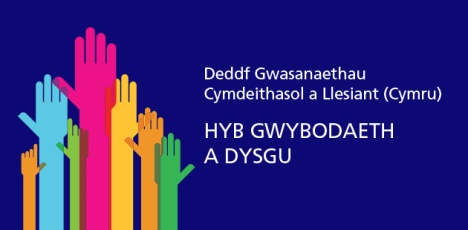 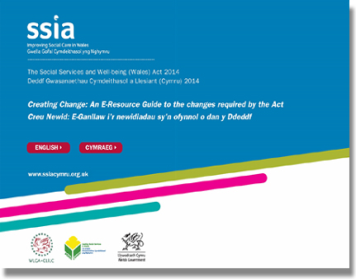 [Speaker Notes: Nodiadau i'r Hwylusydd

Mae rhagor o wybodaeth ac adnoddau i’w cael ar y ddwy wefan hyn.]
Modiwl pedwar
Trawsnewid strategol
Deall y Ddeddf
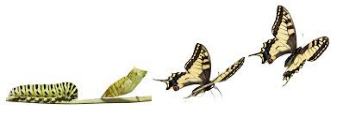 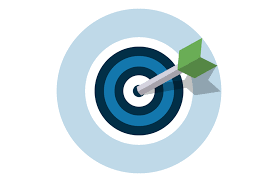 Amcanion y modiwl
Deall themâu allweddol yr agenda trawsnewid gwasanaethau cymdeithasol yng Nghymru, a’ch trefnidadau rhanbarthol a lleol chi
Myfyrio ar yr heriau sy’n gysylltiedig â thrawsnewid iechyd, gofal a chymorth llesiant
Edrych ar yr adnoddau posibl sydd gennych i arwain gwaith trawsnewid
Llunio datganiad amlinellol o fwriad strategol ar gyfer eich Bwrdd Partneriaeth Rhanbarthol
9
[Speaker Notes: Nodiadau i'r Hwylusydd

Trafodaeth bosibl – Beth yw diben y sesiwn hyfforddi hon i chi? Beth ydych chi’n gobeithio fydd yn wahanol o ganlyniad i’r hyfforddiant hwn?

Mae’n beth da gweld pwy sydd yn yr ystafell ar ddechrau’r sesiwn – eu cefndir proffesiynol, eu rôl a’u sefydliad. Gall y cwestiynau uchod eich helpu i ddeall cymhelliant cyfranogwyr. Mae’n bwysig annog pobl i feddwl am: eu cymhelliant personol (beth maen nhw am ei newid a pham), eu cyfrifoldebau, a’r cymorth sydd ar gael yn eu gweithle i’w helpu i ddefnyddio’r dysgu hwn.]
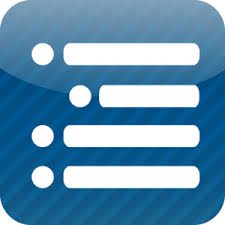 Cynnwys
Trosolwg o’r her drawsnewid sy’n wynebu Byrddau Partneriaeth Rhanbarthol
Dulliau allweddol i fynd i’r afael â heriau trawsnewid yr ardal leol: 
Asesiad poblogaeth
Integreiddio
Modelau darparu/gwasanaeth newydd a chydgynhyrchu
Cyflawni canlyniadau a rheoli’r galw drwy atal a chymorth cynnar
10
[Speaker Notes: Nodiadau i'r Hwylusydd

Rhowch amlinelliad byr o’r hyn sy’n cael sylw ym modiwl pedwar. Byddwn yn trafod yr her sy’n wynebu byrddau yn gyntaf cyn edrych ar rai dulliau allweddol i helpu i fynd i’r afael â’r heriau hyn.]
Beth yw rôl y Bwrdd o ran trawsnewid gofal?
Goruchwylio gwaith trawsnewid a bod yn atebol amdano ar draws y rhanbarth
Arwain a chynllunio strategol i wneud gwasanaethau’n fwy effeithiol ac effeithlon
Asesu angen a’r ystod o wasanaethau sydd ar gael i ddiwallu’r angen hwnnw
Ystyried modelau gwasanaeth newydd i ddiwallu anghenion
Sefydlu cyllidebau cyfun i ddiwallu anghenion lle mae angen
11
[Speaker Notes: Nodiadau i'r Hwylusydd

O dan y Ddeddf, rhaid sefydlu Byrddau Partneriaeth Rhanbarthol er mwyn sicrhau gwaith cynllunio strategol a gwaith partneriaeth rhwng awdurdodau lleol a byrddau iechyd lleol er mwyn gwneud yn siŵr bod gwasanaethau, gofal a chymorth effeithiol ar waith i ddiwallu anghenion poblogaeth y rhanbarth yn y ffordd orau bosibl.

Un o rolau allweddol y Byrddau yw hwyluso’r broses trawsnewid a rheoli newid ar gyfer gwasanaethau yn eu rhanbarth.]
Beth yw’r heriau?
[Speaker Notes: Nodiadau i'r Hwylusydd

Mae’r system iechyd a gofal cymdeithasol yn wynebu heriau digynsail sy’n cynrychioli heriau ar gyfer Byrddau Trawsnewid Rhanbarthol o ran ail-lunio gwasanaethau i ddiwallu anghenion lleol:

Anghenion newydd yn sgil newidiadau yn strwythurau’r teulu a’r gymuned e.e. o ran cymorth a thai
Defnydd gwell o dechnoleg – e.e. cyllid i dalu am gostau buddsoddi mewn technoleg gwybodaeth a digidol yn un o’r heriau mwyaf amlwg
Pwysau ariannol cynyddol ar wasanaethau cyhoeddus
Mynediad gwell i’r cyhoedd at wybodaeth am gyflyrau meddygol a’r gwasanaethau sydd ar gael, pobl yn cael eu grymuso i fynegi disgwyliadau am y gofal maen nhw’n ei gael, galw am ofal 24/7 a’r gwelliannau o ran mesur ac atebolrwydd cyhoeddus profiad cleifion i gyd yn enghreifftiau o’r newidiadau yn nisgwyliadau’r cyhoedd mewn perthynas â gwasanaethau
Anghenion mwyfwy cymhleth oherwydd poblogaeth sy’n heneiddio, cynnydd mewn disgwyliad oes ac ati]
Dulliau trawsnewid strategol
13
[Speaker Notes: Nodiadau i'r Hwylusydd

Mae’r Ddeddf hefyd yn cynnig set o ddulliau a chyfleoedd posibl mewn deddfwriaeth i gynorthwyo asiantaethau partner i ymateb i’r heriau ar y sleid flaenorol:

Asesiad poblogaeth
Integreiddio
Modelau newydd ar gyfer darparwyr/gwasanaethau a chydgynhyrchu
Cyflawni canlyniadau a rheoli’r galw drwy atal a chymorth cynnar

Eglurwch i’ch cynulleidfa eich bod chi am drafod pob un o’r dulliau hyn yn ei dro.]
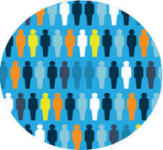 Dulliau trawsnewid strategolAsesiad poblogaeth
Amcangyfrif natur a maint anghenion y boblogaeth fel bod modd cynllunio’r ymdrech, adnoddau a gwasanaethau priodol lle mae eu hangen fwyaf
Rhoi ystod o wybodaeth i wasanaethau comisiynu sy’n cyfrannu at ac yn llywio cam cynllunio’r cylch comisiynu
Edrych ar boblogaethau cyfan ac anghenion grwpiau agored i niwed
Ystyried anghenion pobl sy’n ariannu eu gofal eu hunain a’r rheini nad ydyn nhw’n gwneud hynny
Ystyried y sail ddeddfwriaeth, ymchwil ac arfer gorau ar gyfer gwasanaethau
Mapio ac adolygu gwasanaethau cyfredol ar draws asiantaethau – ystod, ansawdd, costau
[Speaker Notes: Nodiadau i'r Hwylusydd

Trafodwch ddiben gwneud asesiad poblogaeth ar y cyd.

Gallech ofyn i gyfranogwyr – “Yn ogystal â chyflawni gofynion deddfwriaethol y Ddeddf, allwch chi feddwl am fanteision/canlyniadau ychwanegol eraill a ddaw yn sgil cynnal asesiad poblogaeth?”

Dyma rai enghreifftiau:

Rhoi ffocws cliriach ar ddulliau ataliol ar gyfer y rhai sy’n cael, neu’n wynebu risg o gael, eu cam-drin neu eu hesgeuluso, ac yn achos plant, dioddef mathau eraill o niwed
Penderfyniadau gweithredol mwy goleuedig
Gwasanaethau’n cael eu cynllunio, eu dylunio a’u datblygu’n fwy effeithlon ac effeithiol, a’u bod yn addas i ddiwallu anghenion y dyfodol
Gwybodaeth well i hyrwyddo llesiant pobl sydd angen gofal a chymorth a gofalwyr sydd angen cymorth
Gwasanaethau’n cael eu comisiynu’n well, yn cynnwys comisiynu ar y cyd, yn seiliedig ar dystiolaeth sy’n ymwneud ag asesu anghenion, gwasanaethau a chanlyniadau
Tystiolaeth i’w defnyddio i flaenoriaethu integreiddio gwasanaethau
Mwy o ysgogiad i newid]
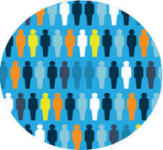 Dulliau trawsnewid strategolAsesiad poblogaeth
Creu darlun o’r holl adnoddau sydd ar gael yn yr ardal leol i fapio yn erbyn blaenoriaethau
Rhoi trosolwg cadarn o’r heriau sy’n wynebu pobl leol sydd ag anghenion gofal a chymorth, boed yn blant, oedolion, pobl ag anableddau neu ofalwyr
Gwella dealltwriaeth o lefel yr angen mewn ardal benodol, adolygu’r mathau o wasanaethau sy’n helpu i fynd i’r afael â’r angen hwnnw, ac yn rhoi sbardunau strategol ar waith ar gyfer mynd i’r afael â’r angen hwnnw
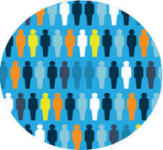 Asesiad poblogaethDylai gynnwys…
Ystadegau gwladol fel data demograffaidd, ffactorau risg, data nifer yr achosion a data mynychder
Data lleol wedi’i gasglu gan gyrff cyhoeddus fel awdurdodau lleol, practisau meddygon teulu neu ddata perfformiad ysbytai
Barn cleifion/defnyddwyr gwasanaethau a gofalwyr
Canfyddiadau ymchwil genedlaethol
[Speaker Notes: Nodiadau i'r Hwylusydd

Pwysleisiwch bwysigrwydd cynnwys llais a phrofiad defnyddwyr a darparwyr gwasanaethau yn hytrach na bod yr asesiadau yn ymarfer ystadegol yn unig.

Atgoffwch y cyfranogwyr fod SSIA, CLlLC ac Iechyd Cyhoeddus Cymru wedi datblygu Pecyn Cymorth defnyddiol ar gyfer yr Asesiad Poblogaeth fel rhan o’r cymorth sydd ar gael gyda gweithredu Deddf Gwasanaethau Cymdeithasol a Llesiant (Cymru).]
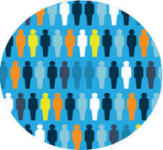 Asesiad poblogaethRôl Bwrdd Partneriaeth
Rhaid i awdurdod lleol, ac unrhyw fwrdd iechyd lleol sy’n gwasanaethu ardal o fewn ffiniau’r awdurdod hwnnw, fynd ati ar y cyd i asesu i ba raddau mae yna:
bobl neu ofalwyr yn yr ardal sydd angen gofal a chymorth
pobl nad yw eu hangen am ofal a chymorth yn cael ei ddiwallu gan yr awdurdod lleol, bwrdd iechyd lleol neu gan rywun arall
Rhaid iddynt asesu’r amrywiaeth a’r lefel o wasanaethau sydd eu hangen i ddiwallu anghenion gofal a chymorth pobl yn ardaloedd yr awdurdod lleol
[Speaker Notes: Nodiadau i'r Hwylusydd

Disgrifiwch rhai o’r pethau ‘hanfodol eu gwneud’ sydd wedi’u rhestru yn y Ddeddf mewn perthynas â rôl Bwrdd Partneriaeth wrth gynnal asesiad poblogaeth.

Rhaid i awdurdodau lleol ymateb i’r asesiad a gyflawnwyd yn unol ag Adran 14 y Ddeddf.]
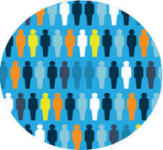 Asesiad poblogaethFfocws ar atal
Pa mor dda mae gwasanaethau yn:
cyfrannu at atal, oedi neu leihau anghenion pobl am ofal a chymorth (yn cynnwys gofalwyr)?
hyrwyddo magwraeth plant gan eu teuluoedd, pan fo hynny’n gyson â llesiant y plant?
lleihau cymaint â phosibl yr effaith mae eu hanableddau yn ei chael ar bobl anabl?
cyfrannu at atal pobl rhag dioddef camdriniaeth neu esgeulustod?
annog plant i beidio â throseddu?
osgoi’r angen i blant gael eu lleoli mewn llety diogel?
galluogi pobl i fyw eu bywyd mor annibynnol â phosibl?
[Speaker Notes: Nodiadau i’r Hwylusydd

Fel rhan o’r asesiad poblogaeth, rhaid i Fyrddau Partneriaeth nodi’r ystod a’r lefel o wasanaethau ataliol sydd eu hangen i ddiwallu’r anghenion am ofal a chymorth a nodwyd.

Mae Adran 15 yn rhoi dyletswydd ar awdurdodau lleol i ddarparu neu drefnu i ddarparu ystod o wasanaethau ataliol i gyflawni gwahanol ddibenion yn ymwneud ag atal neu oedi datblygiad anghenion pobl am ofal a chymorth. Rhaid i Fyrddau Iechyd Lleol roi sylw i bwysigrwydd cyflawni’r dibenion hyn hefyd.]
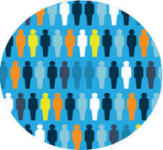 Asesiad poblogaethFfocws ar atal
Pa mor dda mae gwasanaethau’n lleihau’r angen am:
achosion cyfreithiol neu orchmynion goruchwylio o dan y Ddeddf Plant 1989? 
achosion cyfreithiol yn erbyn plant?
unrhyw achosion teuluol neu achosion eraill a allai arwain at eu rhoi yng ngofal awdurdod lleol?
achosion cyfreithiol o dan awdurdodaeth gynhenid yr Uchel Lys mewn perthynas â phlant?
[Speaker Notes: Nodiadau i’r Hwylusydd

Fel rhan o’r asesiad poblogaeth, rhaid i Fyrddau Partneriaeth nodi’r ystod a’r lefel o wasanaethau ataliol sydd eu hangen i ddiwallu’r anghenion am ofal a chymorth a nodwyd.

Mae Adran 15 yn rhoi dyletswydd ar awdurdodau lleol i ddarparu neu drefnu i ddarparu ystod o wasanaethau ataliol i gyflawni gwahanol ddibenion yn ymwneud ag atal neu oedi datblygiad anghenion pobl am ofal a chymorth. Rhaid i fyrddau iechyd lleol roi sylw i bwysigrwydd cyflawni’r dibenion hyn hefyd.]
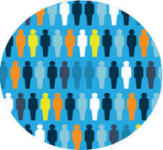 Asesiad poblogaethYdyn ni’n gwybod…?
20
[Speaker Notes: Nodiadau i'r Hwylusydd

Dyma’r math o gwestiynau yr hoffem allu eu hateb yn ddelfrydol ar ôl mapio cyflenwad ar gyfer ein hardal leol (ond rhaid bod yn bragmataidd am yr hyn sy’n bosibl gyda’r amser/adnoddau sydd ar gael). Yn aml, y broblem yw nad oes gwybodaeth ar gael neu bid y wybodaeth sydd ar gael yn fratiog, yn annibynadwy, yn hen neu’n anodd ei chymharu rhwng gwasanaethau. Rydym angen:

Lefel sylfaen yw disgrifiadau o’r math a’r ystod o wasanaethau lleol a’u lleoliad h.y. Pa ddarpariaeth sy’n cael ei rhoi gan bwy ac yn ble?
Gellir ychwanegu data ansoddol ar allbwn/gweithgarwch a gwariant hefyd i ddangos faint o bobl sy’n defnyddio gwasanaethau, am ba gost.
Yn ddelfrydol rydym am allu darparu asesiad mwy ansoddol am y canlyniadau a gyflawnwyd (a’r galw am wasanaethau), yn ogystal â barnu a yw gwasanaethau’n cynnig gwerth da am arian.

Gellid defnyddio ymgynghoriadau’r gorffennol, neu gwybodaeth rheoli gofal a chontractau, i gynnal dadansoddiad ansoddol. Byddai hefyd yn ddefnyddiol ystyried:

Canlyniadau archwiliadau, cwynion, hunanasesiadau ac adolygiadau annibynnol.
Beth sydd gan arolygiadau diweddar i’w ddweud am ansawdd gwasanaethau.
Holiaduron boddhad neu grynodebau o adborth reolaidd.
Dadansoddiad manwl o brofiad sampl bach o bobl drwy olrhain eu taith drwy’r llwybr gofal rhwng gwahanol wasanaethau, i nodi i ba raddau mae gwasanaethau wedi llwyddo i ddiwallu eu hanghenion.
Cyfweliadau a grwpiau ffocws gyda rhanddeiliaid allweddol (yn cynnwys defnyddwyr gwasanaethau) i gael gwybodaeth am eu profiad o wasanaethau a’u barn amdanynt.]
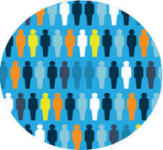 Asesiad poblogaethAllwn ni ddod i wybod….?
21
[Speaker Notes: Nodiadau i'r Hwylusydd

Yn ogystal â mapio beth sydd gennym ar hyn o bryd, mae angen i ni feddwl am y dyfodol, ac yn benodol, dod i adnabod eich marchnad – gweld pa mor werthfawr yw’ch busnes i’ch darparwyr a beth sydd ganddynt ar y gweill ar gyfer y dyfodol. Mae angen nodi a rheoli risgiau o ran cyflenwi gwasanaethau critigol i chi h.y. pwyso a mesur gallu’r farchnad i gyflawni’r hyn rydych chi ei angen, sut beth yw’r gystadleuaeth, a’r berthynas gyda’ch darparwyr.

Yn seiliedig ar waith mapio a dadansoddi anghenion, mae angen i gomisiynwyr ddefnyddio’r wybodaeth hon i lywio gweithgareddau hwyluso’r farchnad, fel cyhoeddi datganiad ar sefyllfa’r farchnad ar gyfer marchnad benodol.]
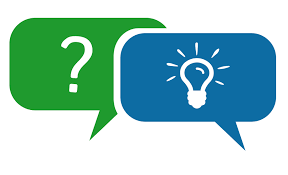 Asesiad poblogaethTrafodaeth
Enghreifftiau o gynnal dadansoddiad poblogaeth a chynllunio gwasanaethau ar y cyd yn effeithiol?
Ar sail yr hyn rydych chi’n ei wybod am eich poblogaeth leol:
Beth ydych chi’n meddwl yw’r prif feysydd angen?
Pa wasanaethau sydd ar gael i ddiwallu’r angen hwn?
Beth allai fod ei angen i atal, oedi neu leihau’r galw?
Pa drefniadau mae angen i chi eu rhoi ar waith i sicrhau bod gennych chi asesiad poblogaeth cadarn erbyn Ebrill 2017?
Sut mae angen i’ch gwaith ar ddadansoddi’r boblogaeth lywio’ch blaenoriaethau cydgomisiynu?
[Speaker Notes: Nodiadau i'r Hwylusydd

Gofynnwch i’r grŵp cyfan a oes gan unrhyw un enghraifft o ddadansoddiad poblogaeth effeithiol a gynhaliwyd ar y cyd yn ei ardal a allai ei ddisgrifio? 

Yn dibynnu ar faint y grŵp a sawl enghraifft a gafwyd, awgrymwch rhannu’n grwpiau bach i drafod pob enghraifft.

Yna gofynnwch i bob grŵp ystyried cwestiynau 1-3 sydd wedi’u rhestru ar y sleid. 

Rhowch ddigon o amser i’r grwpiau gael trafodaeth fanwl a rhoi sylw i’r pwyntiau i gyd – awgrymwch hyd at 30 munud.]
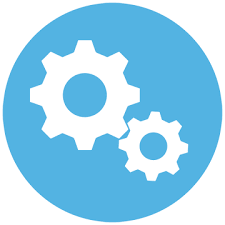 Dulliau trawsnewid strategolIntegreiddio
Bydd angen i Fyrddau Partneriaeth flaenoriaethu integreiddio gwasanaethau ar gyfer :
pobl hŷn ag anghenion cymhleth a chyflyrau hirdymor, yn cynnwys dementia
pobl ag anableddau dysgu
gofalwyr, yn cynnwys gofalwyr ifainc
gwasanaethau integredig cymorth i deuluoedd
plant ag anghenion cymhleth oherwydd
     anabledd neu salwch
cyllidebau cyfun cartrefi gofal
23
[Speaker Notes: Nodiadau i'r Hwylusydd

Eglurwch eich bod chi am symud ymlaen i’r ail ddull yn y diagram.

Mae’r Ddeddf yn dweud bod rhaid blaenoriaethu gwasanaethau integredig ar gyfer y grwpiau hyn o’r boblogaeth.]
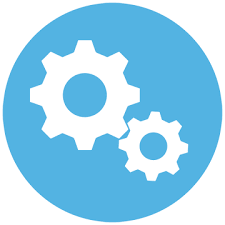 IntegreiddioBeth mae’r dystiolaeth yn ei ddweud?
Effaith gadarnhaol rhaglenni gofal integredig ar ansawdd gofal
Canlyniadau iechyd gwell
Cleifion/defnyddwyr gwasanaethau yn fwy bodlon
Ansicrwydd am effeithiolrwydd cymharol gwahanol ddulliau gweithredu a’u heffaith ar gostau
24
[Speaker Notes: Nodiadau i'r Hwylusydd

Mae tystiolaeth dda o fanteision gofal integredig, yn enwedig ar gyfer pobl hŷn fel sydd i’w weld yn ardaloedd fel Torbay.

Cyfeiriadau:
Nolte E, Pitchforth E (2014) What is the evidence on the economic impacts of integrated care? Arsyllfa Systemau a Pholisïau Iechyd Ewrop.
Petch A (2011) An evidence base for the delivery of adult services, ADSW/IRISS.
RAND Europe, Ernst & Young LLP (2012) National Evaluation of the Department of Health’s Integrated Care Pilots, RAND Europe, Ernst & Young LLP.]
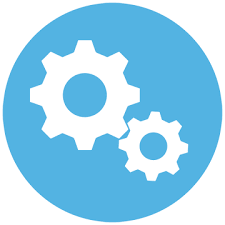 IntegreiddioBeth mae’r dystiolaeth yn ei ddweud?
Bwysig cael digon o amser i baratoi ar gyfer integreiddio:
er  mwyn creu systemau llywodraethu a rheoli perfformiad sy’n rhoi cymhellion i integreiddio
gwneud a datblygu’r achos busnes lleol dros integreiddio
newid agweddau ac ymddygiad
datblygu‘r seilwaith angenrheidiol, yn cynnwys TG, a sefydlu systemau a chymhellion ariannol ategol
Mae ardaloedd lle mae cymhellion wedi bod yn llai llwyddiannus wedi dangos gwrthdaro mewn diwylliant a diffyg paratoi ac ymrwymiad
25
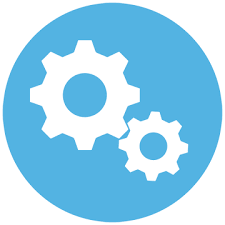 Mathau o integreiddio
Systemig: Cydlynu ac alinio polisïau, rheolau a fframweithiau rheoleiddio 
Normadol: Datblygu diwylliant, gweledigaeth a gwerthoedd cyffredin ar draws sefydliadau, grwpiau proffesiynol ac unigolion 
Sefydliadol: Cydlynu strwythurau, systemau llywodraethu a pherthnasoedd ar draws sefydliadau
Gweinyddol: Alinio swyddogaethau cefn swyddfa, cyllidebau a systemau ariannol ar draws unedau sy’n integreiddio 
Clinigol/Proffesiynol: Cydlynu gwybodaeth a gwasanaethau ac integreiddio gofal cleifion o fewn un broses, er enghraifft, datblygu rolau clinigol estynedig, canllawiau
[Speaker Notes: Nodiadau i'r Hwylusydd

Addaswyd o What is Integrated Care (2011) Nuffield Trust.

Mae pum prif fath o integreiddio. Mae pob math yn cael ei alluogi drwy ystod o brosesau integreiddiol – mae rhai yn canolbwyntio ar systemau a strwythurau; eraill ar agweddau llai diriaethol fel ymddygiad proffesiynol a gwaith tîm:

Normadol: Er enghraifft, datblygu nodau cyffredin ar gyfer integreiddio, canfod bylchau cyfathrebu a mynd i’r afael â nhw, meithrin perthnasoedd proffesiynol ac ymddiriedaeth drwy ddigwyddiadau lleol, neu gynnwys defnyddwyr gwasanaethau a’r gymuned ehangach.

Sefydliadol: Er enghraifft, cydlynu strwythurau, systemau llywodraethu a pherthnasoedd ar draws sefydliadau, datblygu trefniadau contract neu gydweithredu ffurfiol ac anffurfiol fel cyllidebau cyfun neu ddatblygu strwythurau sefydliadol ymbarél fel ffederasiynau gofal sylfaenol neu bartneriaethau clinigol lleol.

Gweinyddol: Er enghraifft, alinio swyddogaethau cefn swyddfa, cyllidebau a systemau ariannol ar draws unedau sy’n integreiddio, datblygu mecanweithiau atebolrwydd, prosesau cyllido neu systemau gwybodaeth cyffredin.]
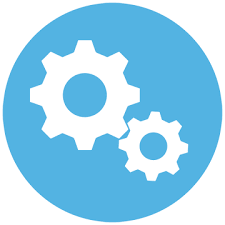 IntegreiddioCronfeydd cyfun
I’w sefydlu gan Fyrddau Partneriaeth lle bo’n briodol
Mae Rheoliadau Trefniadau Partneriaeth yn gofyn am gronfeydd cyfun mewn perthynas ag:
arfer swyddogaethau llety cartref gofal
arfer swyddogaethau cymorth i deuluoedd
swyddogaethau a fydd yn cael eu harfer ar y cyd o ganlyniad i’r asesiad poblogaeth a wnaed o dan Adran 14 y Ddeddf
[Speaker Notes: Nodiadau i'r Hwylusydd

I hwyluso cydweithio, yn enwedig mewn perthynas â datblygu gwasanaethau ymyrryd yn gynnar ac atal, mae Llywodraeth Cymru yn disgwyl i gronfeydd cyfun gael eu defnyddio. Mae gofyniad penodol ar gyfer hyn mewn perthynas â’r swyddogaethau Gwasanaethau Integredig Cymorth i Deuluoedd a chartrefi gofal.

Daeth dyletswyddau i rym o 6 Ebrill 2016, ac eithrio’r ddyletswydd i sefydlu cronfeydd cyfun mewn perthynas â swyddogaethau llety cartref gofal a fydd yn dod i rym ar 6 Ebrill 2018.

Dylai awdurdodau lleol a byrddau iechyd lleol ystyried hefyd fod unrhyw gyllid gan Lywodraeth Cymru (e.e. y Gronfa Gofal Canolraddol) yn fath o gyllideb gyfun.]
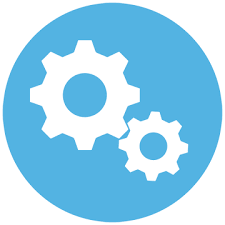 IntegrationCartrefi gofal
Cynnal asesiad o anghenion y boblogaeth a dadansoddiad o’r farchnad i gynnwys anghenion hunan-gyllidwyr
Cytuno ar ddatganiad sefyllfa’r farchnad a strategaeth gomisiynu integredig priodol, yn sôn am y canlyniadau mae’n rhaid i gartrefi gofal eu cyflawni a’r ystod o wasanaethau sy’n ofynnol
Cytuno ar fanyleb a chontract cyffredin
Datblygu dull integredig o gytuno ar ffioedd gyda darparwyr
Datblygu dull integredig o sicrhau ansawdd
Mabwysiadu dull tryloyw wrth ddefnyddio adnoddau
[Speaker Notes: Nodiadau i'r Hwylusydd

Yn ogystal â’r ddyletswydd i sefydlu cronfeydd cyfun erbyn mis Ebrill 2018, mae gofynion penodol eraill mewn perthynas â chartrefi gofal wedi’u rhestru ar y sleid.

Hefyd, does dim i rwystro byrddau iechyd lleol ac awdurdodau lleol rhag defnyddio’u pwerau cyfredol i ddatblygu partneriaethau ffurfiol cyn 2018.

Y diben yw sicrhau bod byrddau iechyd lleol ac awdurdodau lleol yn gweithio gyda’i gilydd i fanteisio i’r eithaf ar eu dylanwad i lywio datblygiad gwasanaethau cartrefi gofal yn y dyfodol. Mae hyn yn cynnwys sicrhau bod digon o gapasiti ac ystod briodol o wasanaethau o ansawdd i ymateb i anghenion pobl yn eu rhanbarth.]
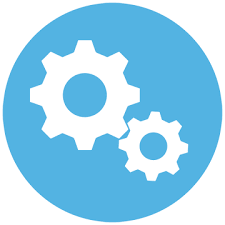 IntegreiddioCartrefi gofal
Dylai cronfeydd cyfun gwmpasu lleoliadau awdurdod lleol a lleoliadau a ariennir gan y GIG (gofal nyrsio a ariennir a gofal iechyd parhaus y GIG)
Lleoliadau dros dro tymor byr i hwyluso trosglwyddo gofal o ysbytai a dewis o lety
Gwelyau gofal canolraddol (camu i fyny ac i lawr)
Lleoliadau hirdymor
Gofal seibiant ac unrhyw wasanaethau eraill mae partneriaid am eu comisiynu gan gartrefi gofal
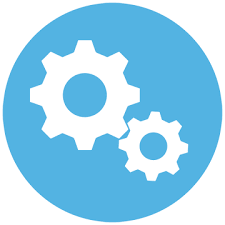 IntegreiddioCronfeydd cyfun
Mae disgwyl i’r un dull gael ei fabwysiadu gyda gofal cartref a gwasanaethau ailalluogi tymor hir
Bydd partneriaid yn cadw cyfrifoldeb statudol am eu swyddogaethau o dan bob trefniant cronfa gyfun ac felly bydd trefniadau llywodraethu da yn hanfodol
Bydd angen rhoi trefniadau monitro cynhwysfawr ar waith
Bydd staff a enwir yn y cytundeb yn gallu cael at adnoddau yn y gronfa  gyfun a phenderfynu sut i’w defnyddio, yn unol â’r broses y cytunwyd arni’n lleol gyda rheolwr y gronfa gyfun
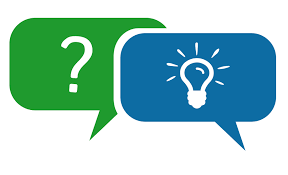 Trafodaeth
Pa enghreifftiau sydd gennych o wasanaethau integredig llwyddiannus?
Ystyriwch y meysydd y mae’r Ddeddf yn gofyn i Fyrddau roi blaenoriaeth iddynt.
Beth yw’ch opsiynau ar gyfer integreiddio pellach, a pham?
[Speaker Notes: Nodiadau i'r Hwylusydd

Gofynnwch y cwestiwn cyntaf i’r grŵp cyfan i sbarduno’r drafodaeth am wasanaethau integredig.

Yna gofynnwch i grwpiau llai ystyried cwestiynau 2 a 3 a rhoi adborth i’r grŵp ehangach.]
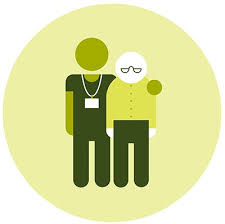 Dulliau trawsnewid strategolModelau darparwyr/gwasanaeth newydd
Gwasanaethau dan arweiniad  defnyddwyr
Mentrau cymdeithasol
Cydweithfeydd
Trydydd sector
Partneriaethau
32
[Speaker Notes: Nodiadau i'r Hwylusydd

Eglurwch eich bod chi am symud ymlaen i drafod y trydydd dull yn y diagram.

Nod y ddyletswydd hon yw cynyddu’r amrywiaeth o fodelau gwasanaeth di-elw yn y sector gofal cymdeithasol, cynyddu amrywiaeth y ddarpariaeth sydd ar gael, cefnogi ac elwa ar arloesedd a chreadigrwydd, a gwneud cymunedau’n fwy cydnerth.

Mae’n gofyn hefyd i awdurdodau lleol hyrwyddo cynnwys pobl a fydd yn derbyn y gwasanaethau gofal a chymorth a gwasanaethau ataliol hyn wrth eu cynllunio, eu dylunio a’u rhoi ar waith.

Mae Cyngor Gofal Cymru wedi paratoi canllaw ar nifer o wahanol adnoddau gwybodaeth a dysgu sy’n cefnogi’r gwaith o weithredu’r ddyletswydd hon.]
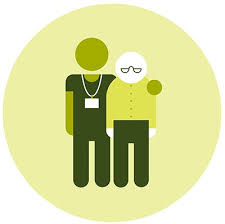 Modelau darparwyr/gwasanaeth newyddRôl y Bwrdd Partneriaeth?
Gosod cyfeiriad strategol ar gyfer trawsnewid gwasanaethau yn eu hardal
Goruchwylio dadansoddiad o ddarpariaeth gyfredol a darpariaeth y dyfodol sy’n nodi cyfleoedd ar gyfer modelau darparwyr/gwasanaeth amgen
Sicrhau bod y datganiad o ddigonolrwydd y farchnad sy’n ofynnol gan y Ddeddf Rheoleiddio ac Arolygu Gofal Cymdeithasol (Cymru) yn ddefnyddiol ac yn effeithiol
Craffu ar drefniadau ar gyfer gwasanaethau sy’n cael eu cydgynhyrchu yng ngwir ystyr y gair, gan herio partneriaid a darparwyr i gynnwys pobl wrth ddylunio a darparu gwasanaethau gofal a chymorth
Nodi cyfleoedd i ariannu mentrau o’r fath
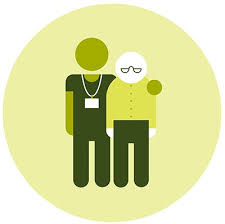 Modelau darparwyr/gwasanaeth newyddRôl cydgynhyrchu
Yn y gorffennol rydym wedi gweld gwasanaeth iechyd, gofal cymdeithasol ac addysg yn datblygu ar sail angen gweithwyr proffesiynol yn hytrach nag angen dinasyddion
Wedi arwain at danseilio rheolaeth a safbwyntiau unigolion
Angen dull sy’n seiliedig ar bartneriaeth a pherthynas gyfartal rhwng ymarferwyr a’r rheini sydd angen gofal a chymorth yn cynnwys gofalwyr
Y dybiaeth gychwynnol yw na ddylai’r wladwriaeth ond darparu gwasanaethau pan mae’n glir na all unigolyn fyw’n effeithiol heddiw neu yn y dyfodol hebddynt
Mae cydgynhyrchu’n cynorthwyo pobl i gyflawni’r hyn sy’n bwysig, yn grymuso cymunedau ac yn rhoi gwasanaethau ar sail gynaliadwy
34
[Speaker Notes: Nodiadau i'r Hwylusydd

Mae’r Ddeddf yn disgrifio pum maes allweddol sy’n hollbwysig o ran cynorthwyo awdurdodau lleol gyda’r ddyletswydd hon ac fel ffordd y gall awdurdodau lleol ddangos sut maen nhw’n cyflawni eu dyletswydd: 

Cydgynhyrchu
Mesur llwyddiant
Creu’r amgylchedd cywir
Cynllunio, hyrwyddo a chyflawni
cydweithredu

Mae Co-production Wales (allinthistogetherwales.wordpress.com) a Working With Not To (www.scarletdt.com/wp_WWNT) yn cynnig amrywiaeth eang o adnoddau ar gydgynhyrchu, yn cynnwys astudiaethau achos o sefydliadau di-elw a digwyddiadau hyfforddi.]
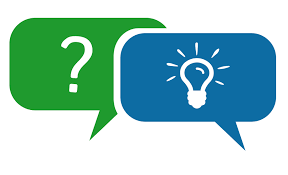 Trafodaeth
Pa enghreifftiau sydd gennych chi’n barod o fodelau gwasanaeth newydd effeithiol?
Pa enghreifftiau sydd gennych chi’n barod o gydgynhyrchu llwyddiannus?
Ble gallech chi ganolbwyntio’ch ymdrechion yn y dyfodol?
[Speaker Notes: Nodiadau i'r Hwylusydd

Rhowch dri siart troi o amgylch yr ystafell a rhowch dair set o Post-Its gwahanol liw i bawb yn y grŵp.

Gofynnwch i bawb wneud nodyn o’u henghreifftiau – Post-It gwahanol liw ar gyfer pob pwynt bwled ar y sleid. Yna gofynnwch i bawb roi eu henghreifftiau ar y siartiau troi o’r lliw cyfatebol o amgylch yr ystafell.

Gofynnwch i’r grŵp gerdded o amgylch yr ystafell ac edrych ar yr enghreifftiau er mwyn hwyluso trafodaeth ehangach am: Beth sy’n eu taro? Beth yw’r negeseuon allweddol? Ac ati.]
Rheoli galw drwy atal
Mwy o gymorth llesiant
Lefel uwch o wasanaethau ymyrryd yn gynnar/atal
Gwell mynediad at wybodaeth, cyngor ac adnoddau cymunedol
Llai o angen am gymorth dwys a reolir
36
[Speaker Notes: Nodiadau i'r Hwylusydd

Eglurwch eich bod chi’n symud ymlaen at y pedwerydd dull strategol a’r un olaf.

Mae’r Ddeddf yn ceisio ailgloriannu ffocws gofal a chymorth ar atal ac ymyrryd yn gynnar – cynyddu gwasanaethau ataliol yn y gymuned er mwyn lleihau’r tebygolrwydd y bydd anghenion yn gwaethygu i lefel gritigol. Mae’r Ddeddf hefyd yn cydnabod cyfraniad hollbwysig gofalwyr ac yn ceisio’u helpu i barhau â’u rôl ofalu, a bydd hynny wrth gwrs yn aml yn helpu’r sawl maen nhw’n gofalu amdano i ohirio’r angen am ofal cymhleth a reolir.

Dyma ddiagram sy’n cynrychioli’r egwyddorion a’r tybiaethau sy’n sail i’r Ddeddf. Y dybiaeth hollbwysig yw bod lefel uwch o wasanaethau ymyrryd yn gynharach/atal effeithiol, yn cynnwys mynediad gwell at wybodaeth a chyngor i bawb, a chymorth llesiant i’r rheini sydd angen help (ochr chwith y sbectrwm gofal a chymorth), yn golygu bod modd rhoi cymorth i fwy o bobl heb yr angen am gymorth dwys a reolir. Felly mae’r llinell doredig yn symud i’r dde: bydd llai o ddinasyddion angen gwaith cynllunio gofal a chymorth ar gyfer gofal cymhleth a reolir.

Mae angen i awdurdodau lleol a’u partneriaid hyrwyddo atal ar lefel strategol, gweithredol ac unigol. Mae’r Côd Ymarfer Rhan 2 yn nodi sut gall awdurdodau lleol ‘wneud’ atal ar lefel strategol drwy nodi dulliau, methodolegau, gwasanaethau ac ymddygiadau. Bydd hyn yn gofyn am asesiad trylwyr o’r boblogaeth a gwaith partneriaeth da i gasglu, dadansoddi a gweithredu ar wybodaeth am yr anghenion a’r canlyniadau sy’n bwysig i’r boblogaeth.]
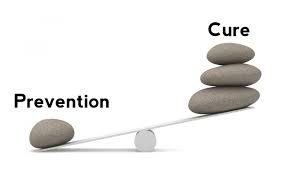 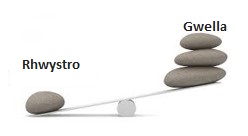 Ystod a lefel o wasanaethau ataliol
I helpu i atal, oedi neu leihau anghenion am ofal a chymorth
I hyrwyddo magwraeth plentyn gan deulu’r plentyn
I leihau cymaint â phosibl effaith anableddau pobl
I helpu atal camdriniaeth neu esgeulustod
I alluogi pobl i fyw mor annibynnol ag sy’n bosibl
I leihau’r angen am: orchmynion gofal neu oruchwylio; achosion troseddol yn erbyn plant; cymryd plant i ofal awdurdod lleol neu i lety diogel
37
[Speaker Notes: Nodiadau i'r Hwylusydd

Rhaid i awdurdodau lleol sicrhau ystod a lefel benodol o wasanaethau ataliol. Rhaid i fyrddau iechyd lleol hefyd ganolbwyntio ar atal er mwyn helpu i gyflawni’r amcanion hyn.

Mae hyn yn cysylltu â’r ddyletswydd i gynnal asesiad o’r boblogaeth, a ddylai helpu awdurdodau lleol i nodi’r arlwy o wasanaethau ataliol sydd ar gael ar hyn o bryd.

Nid yw hyn ynddo’i hun yn ddigon. Y peth hollbwysig yw y bydd angen i awdurdodau lleol hyrwyddo diwylliant o atal, nodi’r rheini a allai elwa ar wasanaethau ataliol, a hyrwyddo ailalluogi. Dylai staff deimlo eu bod yn gallu gweithio gyda’r rhai sy’n derbyn gwasanaethau i ymdrin â materion mewn ffordd ataliol.

Fodd bynnag, mae atal yn mynd y tu hwnt i wasanaethau cymdeithasol. Rhaid i holl adrannau awdurdodau lleol (e.e. tai, hamdden ac addysg) a byrddau iechyd lleol fabwysiadu dull ataliol sy’n helpu i gyflawni’r pwyntiau bwled uchod, gan gydweithredu lle bo’n briodol.]
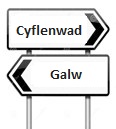 Rheoli’r galw yn erbyn mwy o effeithlonrwydd?
Drwy newid natur rôl y cyngor a’i berthynas â chwsmeriaid, mae awdurdodau lleol yn chwilio am ddulliau amgen o ddiwallu anghenion cwsmeriaid ac felly rheoli’r galw’n well. Mae newid ymddygiad ymarferwyr rheng flaen, rheolwyr a chwsmeriaid yn aml yn un o’r ffactorau hollbwysig sy’n galluogi rheoli’r galw.”

LGA (2013) Managing customer demand 
Understanding and changing behaviours to help meet the financial challenge
[Speaker Notes: Nodiadau i'r Hwylusydd

Mae diddordeb yn y cydsyniad o reoli’r galw wedi cynyddu oherwydd pwysau ar gyllid llywodraeth lleol, a’r canfyddiad nad yw arbedion a wneir drwy drawsnewid gwasanaethau yn ddigon i gloriannu gostyngiadau yn y gyllideb.

Fodd bynnag, mae’n bwysig ystyried galw yn fwy cyfannol, ac yn nhermau ‘taith’ hirdymor y cwsmer.

Mae rheoli’r galw yn her allweddol i Wasanaethau Cymdeithasol ac yn gofyn am amrywiaeth o ddulliau sy’n cynnwys darparu gwasanaethau mewn ffyrdd gwahanol ac, yn aml, mewn cydweithrediad ag eraill e.e. iechyd, trydydd sector a chymunedau lleol. 

Prawf eithaf dulliau rheoli’r galw fydd a yw cwsmeriaid yn gweld y newidiadau fel ffyrdd gwell o sicrhau gwerth i’r cyhoedd, neu fel toriadau yn eu gwasanaethau.]
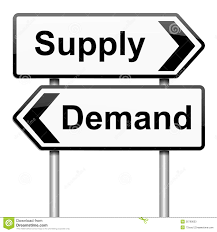 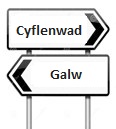 Rheoli’r galw Beth mae’n ei olygu?
[Speaker Notes: Nodiadau i'r Hwylusydd

Mae’r diagram yn dangos ffactorau allweddol y bydd angen i Fyrddau Partneriaeth eu hystyried wrth geisio rheoli’r galw mewn ffordd well.

Eglurwch i’r grŵp eich bod chi am drafod pob ffactor yn ei dro.]
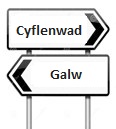 Rheoli’r galwBeth mae’n ei olygu?
Dechrau gydag iechyd
Nawr
Hunanreolaeth a grymuso cymunedau
Iechyd cyhoeddus
Hunanreolaeth a grymuso cymunedau
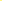 Gofal sylfaenol
Iechyd cyhoeddus
Gofal cymdeithasol a darpariaeth iechyd yn y gymuned
Gofal sylfaenol
Gofal cymdeithasol a darpariaeth iechyd yn y gymuned
Darpariaeth aciwt
Darpariaeth aciwt
Dyfodol
Dechrau gydag argyfwng
[Speaker Notes: Nodiadau i'r Hwylusydd

Mae’r diagram hwn yn dangos y dyhead i symud at system iechyd a gofal cymdeithasol lle:

Bydd buddsoddiad sylweddol uwch mewn gwasanaethau atal ac ymyrryd yn gynnar a chymunedau mwy cydnerth, a fydd yn lleihau nifer y bobl sydd angen darpariaeth aciwt
Bydd y system yn fwy cynaliadwy’n ariannol gyda’r posibilrwydd y bydd arian dros ben i’w ailfuddsoddi i ddarparu gofal a chymorth gwell eto
Bydd llai o bobl yn dod mewn i’r system a bydd lefel y galw am wasanaethau mwy cymhleth yn lleihau
Bydd rhagor o bobl yn cael cymorth i gadw’n iach ac aros yn annibynnol yn eu cartref
Bydd rhagor o bobl yn cael mwy o ddewis a bydd ganddyn nhw reolaeth dros y gofal maen nhw’n ei gael
Bydd pobl yn cael gofal o ansawdd gwell sy’n fwy cydlynol ac sydd wedi’i deilwra ar eu cyfer, gan arwain at ganlyniadau gwell

Cyfeiriad
Creating a Better Care System, Y Gymdeithas Llywodraeth Leol.]
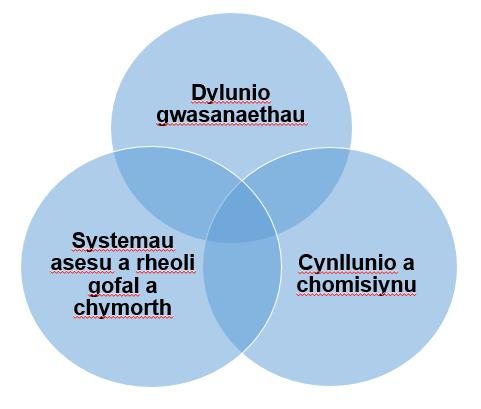 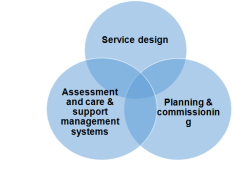 Rheoli’r galwDylunio gwasanaethau
Canolbwyntio ar wella canlyniadau a hyrwyddo mwy o annibyniaeth
Darparu gofal mewn ffyrdd sy’n gwneud pobl yn llai dibynnol ar y gwasanaethau
Helpu pobl â chyflyrau hirdymor i hunanreoli’r cyflyrau hynny yn cynnwys gofal dementia
Bwriad i gefnogi arferion sy’n rhoi cyfle i gwsmeriaid ag anghenion hirdymor i wneud cynnydd
[Speaker Notes: Nodiadau i'r Hwylusydd

Eglurwch i’r grŵp eich bod chi am drafod y cyntaf o dri ffactor – dylunio gwasanaethau.

Cyn dangos y sleid hon i gyfranogwyr, ac i ysgogi’r sgwrs, gallech ofyn i’r grŵp am enghreifftiau o sut mae modd dylunio gwasanaethau i helpu i reoli’r galw yn well.]
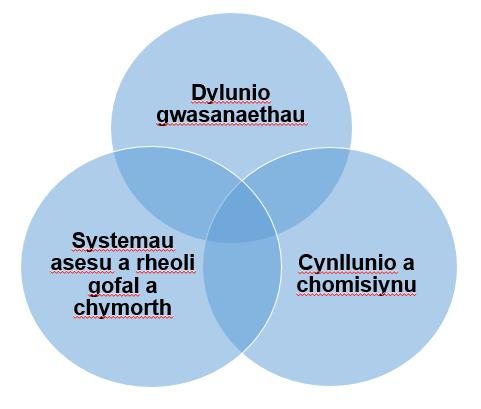 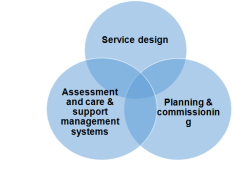 Rheoli’r galwCynllunio a chomisiynu
Asesiad poblogaeth, mapio gwasanaethau a dadansoddiad o fylchau o ansawdd da
Datblygu strategaethau comisiynu ar y cyd sy’n: 
Cynorthwyo pobl i wella ar ôl ymyrraeth feddygol a datblygu gwasanaethau gofal y tu allan i’r ysbyty i gefnogi’r nod hwn
helpu unigolion i reoli cyflyrau hirdymor yn well gyda chyngor a chymorth cliriach. Mae hyn yn cysylltu â ffisiotherapyddion a therapyddion galwedigaethol yn cefnogi staff gofal rheng flaen
rhoi blaenoriaeth i reoli cyflyrau sy’n rhoi pobl hŷn mewn perygl o gael eu derbyn i ofal preswyl 
Buddsoddi mewn gwasanaethau a’u datblygu i dynnu adnoddau o ddarpariaeth aciwt a gofal amgen a’u defnyddio i ddarparu gwasanaethau ataliol yn y gymuned a chymorth cynnar mwy effeithiol
Gwobrwyo darparwyr am gyflawni canlyniadau sy’n hyrwyddo annibyniaeth.
[Speaker Notes: Nodiadau i'r Hwylusydd

Eglurwch i’r grŵp eich bod chi am drafod cynllunio a chomisiynu.

Cyn dangos y sleid hon i gyfranogwyr, ac i sbarduno’r drafodaeth, gallech ofyn i’r grŵp am enghreifftiau o sut gellir cynnal gweithgareddau comisiynu i helpu i reoli’r galw yn well.]
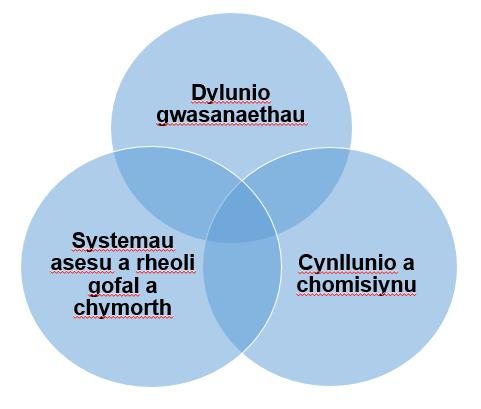 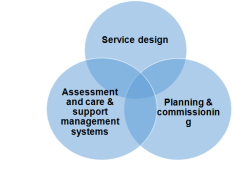 Rheoli’r galwDull asesu
Yr help cyntaf y dylid ei gynnig i unrhyw un yw gweld sut mae modd datrys problem yn unigolyn heb droi at ofal ffurfiol
Ar gyfer y rheini sydd angen gofal a chymorth, dylai hyn fod yn seiliedig ar geisio cynnig gwasanaethau seiliedig ar wella neu wasanaethau mwy arbenigol i’w cynorthwyo i fyw gyda’u cyflwr ar yr un pryd â sicrhau cymaint o gyfleoedd â phosibl iddynt fod yn annibynnol
Dylai asesiadau ar gyfer gofal hirdymor gael eu cynnal gartref fel arfer, ac eithrio mewn amgylchiadau eithriadol. Ni ddylai asesiadau am wasanaethau mwy hirdymor gael eu gwneud ar frys cyn ystyried ystod o ymyriadau priodol
Dylai pobl sydd angen pecyn gofal mwy hirdymor barhau i’w dderbyn, gyda ffocws ar weithio tuag at ganlyniadau sy’n debygol o helpu’r person i fod yn fwy annibynnol
[Speaker Notes: Nodiadau i'r Hwylusydd

Eglurwch i’r grŵp eich bod chi am trafod y trydydd elfen, a’r un olaf, o’r diagram rheoli’r galw – y dull asesu.

Cyn dangos y sleid hon i gyfranogwyr, ac i sbarduno’r drafodaeth, gallech ofyn i’r grŵp am enghreifftiau o’r ffordd mae asesiadau’n cael eu cynnal yn gallu dylanwadu ar reoli’r galw.

Disgrifiwch bwysigrwydd arferion staff asesu a rheoli gofal rheng flaen o ran pennu a rheoli mewn gwirionedd.

Rôl y Bwrdd Partneriaeth ddylai fod i ofyn cwestiynau fel:

Oes diwylliant, sy’n cael ei rannu gan asiantaethau ac ymarferwyr, sy’n pwysleisio hyrwyddo annibyniaeth a chynhwysiant cymdeithasol fel ffactor sy’n galluogi rheoli’r galw?
I ba raddau mae prosesau asesu’n adeiladu ar asedau’r sawl sy’n cael ei asesu yn hytrach na gofal ffurfiol?
Oes gan staff arferion gwahaol neu gyson yn y timau gwaith cymdeithasol?]
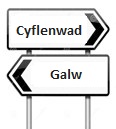 Rheoli’r galwRôl y Bwrdd Partneriaeth
Arwain y gymuned – Cydnabod bod galw yn wleidyddol a bod newid trawsnewidiol yn gofyn am gefnogaeth wleidyddol. Hanfodol i wleidyddion lleol arwain trafodaeth newydd, mwy cydweithredol, gyda dinasyddion
Meithrin dealltwriaeth – Creu’r dulliau i glosio at gymunedau a chydnabod nad oes modd deall galw heb edrych arno drwy gyfrwng y gwasanaethau sy’n cael eu darparu ar hyn o bryd
Newid y system – Meddyliwch am y system gyfan, y lle cyfan a chydweithio ar draws asiantaethau a sectorau
[Speaker Notes: Nodiadau i'r Hwylusydd

Mae angen i asiantaethau cyhoeddus edrych tuag at allan, gan greu’r dulliau i ennyn dealltwriaeth ddyfnach o anghenion, dyheadau ac uchelgeisiau dinasyddion. Ewch y tu hwnt i wasanaethau a meithrin perthnasoedd a phartneriaethau traws-sector newydd.

Bydd rheoli’r galw yn y dyfodol yn golygu cynyddu ymarfer ynysig sy’n seiliedig ar wasanaethau a sicrhau bod newid diwylliant yn bwrw gwreiddiau ar draws sefydliadau cyhoeddus.

Dylai gwasanaethau cyhoeddus lleol fynd ati fel mater o drefn i sicrhau cydweithio â ffocws ar ganlyniadau yn seiliedig ar anghenion cyfannol dinasyddion (ac felly’r hyn sydd wrth wraidd y galw).]
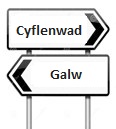 Rheoli’r galwRôl y Bwrdd Partneriaeth
Creu gwerth cyffredin – mae newidiadau caffael yr UE sydd ar droed yn cynnig cyfle i reoli’r galw drwy waith comisiynu sydd wedi’i dargedu’n well ac sy’n fwy cydweithredol, gyda ffocws ar fudd a gwerth i’r gymuned yn ogystal â phris
Meithrin cydnerthedd cymunedau – Annog y gymuned i gyd-ddylunio a chomisiynu gwasanaethau a meithrin cydweithio rhwng busnesau, gwasanaethau cyhoeddus a’r gymdeithas
[Speaker Notes: Nodiadau i'r Hwylusydd

Rheoli’r galw a strategaethau twf mewn modd rhyngddibynnol – dylai rheoli’r galw a thwf cynhwysol fynd law yn llaw â’i gilydd. Mae data AGMA yn awgrymu bod 35 y cant o wariant cyhoeddus yn y maes yn ‘ymatebol’ ac felly mae’n bosibl y gallai ymyrraeth gynnar ddatrys hyn. Defnyddio siapio’r farchnad a chaffael i gynorthwyo cymunedau. 

Ni all rheoli’r galw trawsnewidiol – a thrawsnewid hirdymor mewn gwasanaethau cyhoeddus – ddigwydd heb fynd ati o ddifrif i ymgysylltu â’r gymuned a’i chynnwys wrth ddylunio a darparu gwasanaethau. Mae rôl y sector preifat a’r sector cymdeithasol o ran rheoli’r galw yn hollbwysig. Bod mewn gwaith yw arf gorau rheoli’r galw, ac mae angen i gynghorau feddwl am ffordd o sicrhau deialog ehangach am gyfrifoldeb cymdeithasol, gwerthoedd cyffredin a thwf cynhwysol.]
Trafodaeth
Pa enghreifftiau sydd gennych chi’n barod yn yr ardaloedd lleol o reoli’r galw ar y cyd yn llwyddiannus drwy atal ac ymyrryd yn gynnar?
Ar beth mae angen i chi ganolbwytio nesaf?
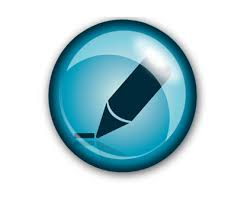 Sefydlu bwriad strategol y Bwrdd?
47
[Speaker Notes: Nodiadau i'r Hwylusydd

Er nad yw’n ofynnol, ffordd ddefnyddiol i Fyrddau sicrhau eu bod yn gallu gwneud eu gwaith yn iawn, a chraffu’n effeithiol ar gynlluniau, cynigion a datblygiadau newydd, yw cael cyd-ddatganiad cyffredin a rennir o fwriad strategol sy’n disgrifio’n glir ble maen nhw’n awyddus i newid, adolygu neu ddatblygu eu hymateb i anghenion y boblogaeth. 

Mae’r diagram hwn yn dangos y gweithgareddau a fydd yn cyfrannu at y datganiad hwn.]
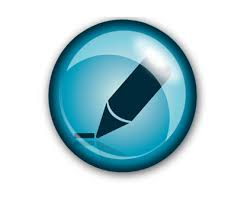 Datganiad o gyd-fwriad strategol
[Speaker Notes: Nodiadau i'r Hwylusydd

Er nad yw’n ofynnol, ffordd ddefnyddiol i Fyrddau sicrhau eu bod yn gallu gwneud eu gwaith yn iawn, a chraffu’n effeithiol ar gynlluniau, cynigion a datblygiadau newydd, yw cael cyd-ddatganiad cyffredin a rennir o fwriad strategol sy’n disgrifio’n glir ble maen nhw’n awyddus i newid, adolygu neu ddatblygu eu hymateb i anghenion y boblogaeth.]
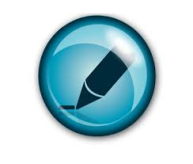 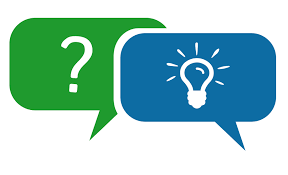 Trafodaeth
Paratowch ddatganiad byr yn cynnig bwriad strategol y Bwrdd dros y tair blynedd nesaf yn y meysydd canlynol: 
Newidiadau yn sut mae pobl yn cael profiad o wasanaethau iechyd, llesiant a gofal
Newidiadau yng nghydbwysedd adnoddau ac ansawdd gwasanaethau a chymorth yn y gymuned, a’u bod yn cael eu darparu gan iechyd a gofal cymdeithasol
Yr effaith y dymunir ei chael ar ganlyniadau ar gyfer y boblogaeth sydd angen gofal a chymorth
Pa lefel a mathau o integreiddio a chyllidebau cyfun rydych chi am geisio ei gyflawni
Pa fodelau gwasanaeth o ddewis rydych chi’n anelu atynt
Pa newidiadau i’r gweithlu rydych chi angen eu gwneud
49
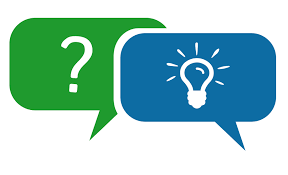 Trafodaeth
Beth yw rôl arweinwyr o ran ysgogi’r gwaith trawsnewid gwasanaethau sy’n ofynnol gan y Ddeddf?
Beth yw’r prif heriau strategol sy’n eich wynebu wrth geisio sicrhau newid?
Beth yw’r cyfleoedd strategol sydd gennych ar hyn o bryd? 
Beth ddylai’ch bwriad strategol cyffredin fod yn y cyfnod nesaf? 
Beth mae angen i bob partner strategol ganolbwyntio arno?
50
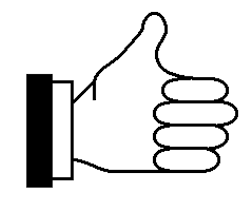 Rheoli trawsnewid
[Speaker Notes: Nodiadau i'r Hwylusydd

Nid yw trawsnewid yn hawdd, ac mae’n gofyn am amser, ymdrech ac adnoddau. Nid oes syndod bod llawer o fodelau newid o gwmpas i gefnogi rheolwyr ac arweinwyr sy’n ceisio cyflwyno newid.

Eglurwch fod y rhan olaf hon o’r modiwl yn cynnig offerynnau defnyddiol i’r cyfranogwyr eu hystyried. Hwyrach y byddwch yn penderfynu bod rhai ohonynt yn fwy perthnasol i’r grŵp na’i gilydd.

Mae’r IPC wedi datblygu fframwaith sy’n grwpio gweithgareddau yn bedwar maes allweddol – sydd i’w gweld ar y sleid hon – sy’n rhoi sail ddefnyddiol ar gyfer edrych yn fanylach ar ystod o ddulliau gwahanol o weithredu newid.

Pwysleisiwch bwysigrwydd ystyried y bobl a’r prosesau ym mhob cam.]
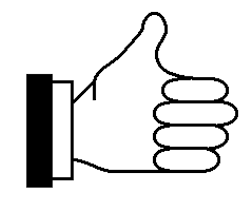 Rheoli trawsnewidArferion da
Negeseuon cyfathrebu wedi’u cynnwys yn y broses cynllunio newid o’r cychwyn
Ewch ati i sicrhau ymrwymiad – Mae angen i arweinwyr deimlo mai nhw piau’r broses newid – mae hyn yn golygu cytuno â’r negeseuon a bod yn weladwy ac yn hygyrch gydol y broses
Byddwch yn gyson – Peidiwch â bod ofn ailadrodd eich negeseuon – cofiwch y bydd pobl ar wahanol gamau o’r broses o ddygymod â newid
Lle bynnag y bo’n bosibl, rhowch y cyd-destun a darlun o’r effaith leol i bobl, a’r pethau sy’n bwysig iddynt
Dewch o hyd i gynifer o sianelau i adeiladu ar y cyfleoedd wyneb yn wyneb sydd gennych chi i siarad â phobl
Gofynnwch am adborth
52
[Speaker Notes: Nodiadau i'r Hwylusydd

Er bod dulliau o fynd i’r afael â thrawsnewid yn amrywio’n fawr, mae ganddynt rai ffactorau llwyddiant cyffredin.

Mae trawsnewid llwyddiannus bob amser yn seiliedig ar weledigaeth glir, dull gweithredu strategol a rhaglen o weithgarwch.]
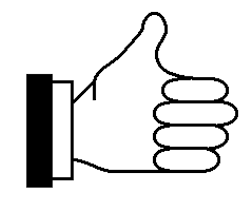 Deall sut mae pobl yn ymatebi newid
53
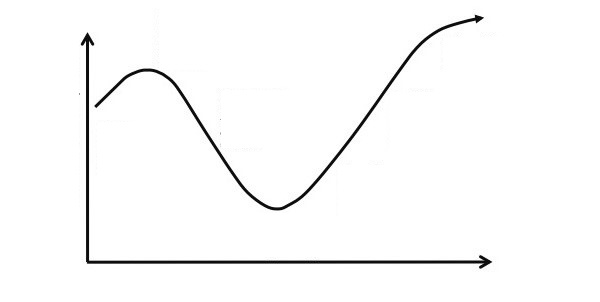 Gwadu 
Methu credu; chwilio am dystiolaeth nad yw’n wir
Integreiddio
Wedi integreiddio’r newidiadau; teimlo fel unigolyn newydd
Rhwystredigaeth
Cydnabod bod pethau’n wahanol; yn ddig weithiau
Penderfyniad
Dysgu sut i weithio yn y sefyllfa newydd; teimlo’n fwy cadarnhaol
Morâl a chymhwysedd
Sioc 
Syndod neu sioc oherwydd y digwyddiad
Arbrawf 
Cysylltiad cyntaf â’r sefyllfa newydd
Iselder
Teimlo’n isel; diffyg egni
Amser
[Speaker Notes: Nodiadau i'r Hwylusydd

Mae trawsnewid yn gofyn i reolwyr arwain pobl drwy’r hyn allai fod yn gyfnod cyffrous, ansicr, pryderus neu hyd yn oed ddirdynnol.

Mae’n debygol y bydd diddordeb ac ymroddiad pobl mewn perthynas â’r newid yn amrywio. Hwyrach y bydd rhai’n awyddus i newid eu hymarfer neu fod wedi awgrymu’r newid eu hunain; gall staff rheng flaen fod yn gyfrynau ar gyfer newid yn ogystal â rheolwyr.

Mae’r Gromlin Newid yn seiliedig ar fodel a ddatblygwyd yn wreiddiol yn y 1960au gan Elisabeth Kubler-Ross i egluro’r broses alaru. Ers hynny mae wedi cael ei defnyddio’n helaeth fel ffordd o helpu pobl i ddeall eu hymateb i newid sylweddol neu drallod. 

Dywedodd Kubler-Ross y byddai claf â salwch marwol yn mynd drwy bum cam galaru ar ôl cael gwybod am ei salwch. Dywedodd hefyd y gallai’r model hwn gael ei ddefnyddio ar gyfer unrhyw sefyllfa dramatig sy’n newid bywyd rhywun ac, erbyn y 1980au, roedd y Gromlin Newid wedi ennill ei phlwyf mewn cylchoedd rheoli newid. Mae modd defnyddio’r gromlin, a’i hemosiynau cysylltiedig, i ragweld sut mae perfformiad yn debygol o gael ei effeithio gan gyhoeddiad am newid sylweddol ac yna’r gwaith o’i weithredu.

Kubler-Ross – Cromlin newid o https://communication.cabinetoffice.gov.uk/ic-space/change-communications/understanding-how-people-react-to-change/]
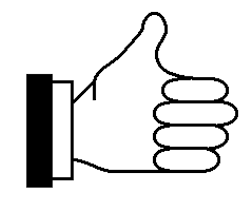 Rheoli trawsnewidNewid diwylliant yn llwyddiannus
54
[Speaker Notes: Nodiadau i'r Hwylusydd

Mae newid diwylliant yn allweddol i ymdrechion llwyddiannus i gyflwyno newid.]
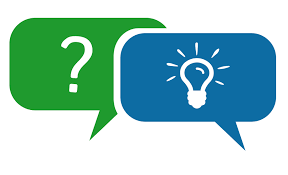 Trafodaeth
Pa newidiadau mae angen i chi eu gwneud i hwyluso’r trawsnewid a fydd yn ofynnol o dan y Ddeddf?
Pa rôl arwain y mae’n rhaid i’r Bwrdd ei chwarae yn hyn o beth?
Ble ddylai ganolbwyntio ei amser a’i adnoddau? 
Oes angen newidiadau yn strwythur neu ffocws y Bwrdd, neu yng nghyfraniad partneriaid gwahanol?
55
[Speaker Notes: Nodiadau i'r Hwylusydd

Ewch ati i gael trafodaeth fer am newid yn lleol.

Gofynnwch i aelodau’r grŵp ystyried mewn parau: beth ydych chi’n sylwi arno am y math o newidiadau sydd eu hangen? Beth ydych chi’n sylwi arno o ran pwy sydd angen newid?

Gofynnwch am adborth cryno ar yr hyn maen nhw’n sylwi arno o’u trafodaeth ac yna trafodwch unrhyw themâu.

Symudwch y cyfranogwyr i bedwar neu bum grŵp bach lle mae diddordeb tebyg o ran ble mae angen y newid yn lleol.

Yna gofynnwch i’r grwpiau hyn weithio gyda’i gilydd ar gwestiynau 2 i 4.]